-Яңа көн тынычлык алып килсен!
− Яңа көндә яңа "5"леләр алыйк!
− Әти-әниебезгә, дусларга  ягымлы булыйк!
− Яңа көндә барыбыз да яхшы эшләр генә кылыйк !
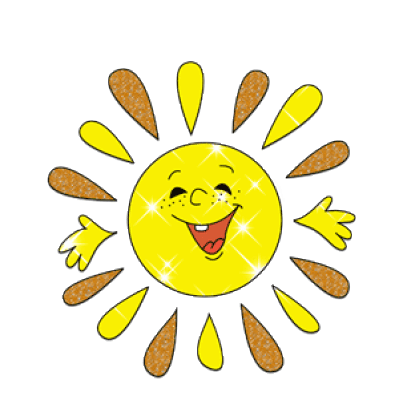 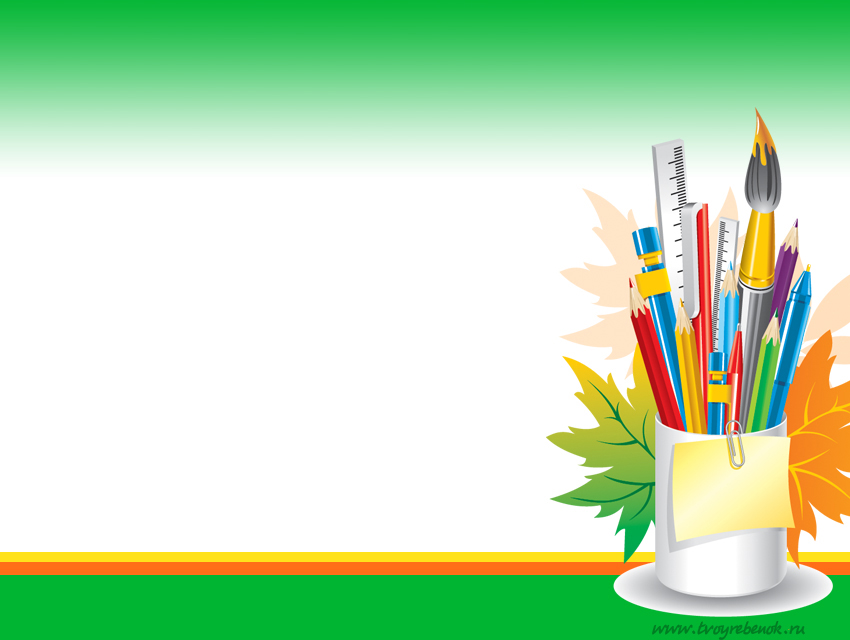 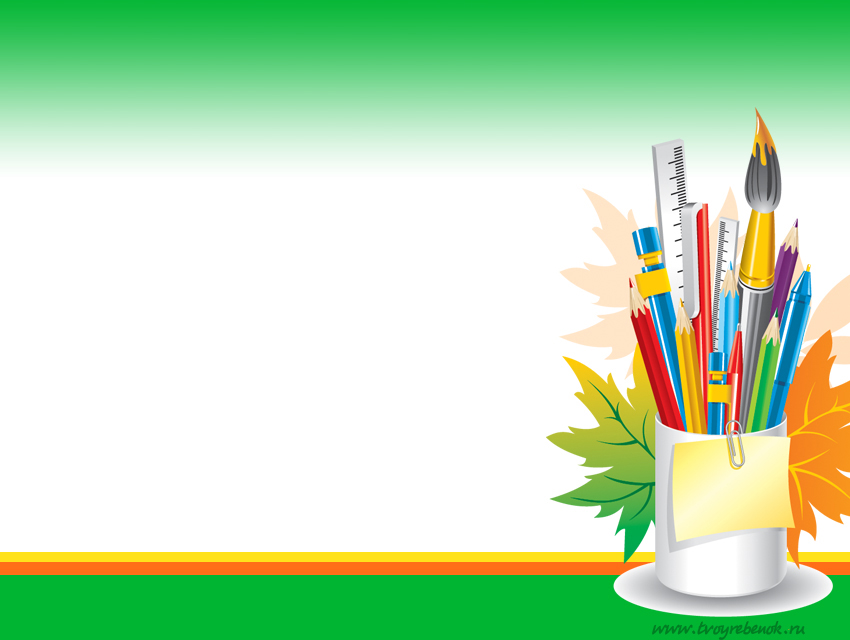 Матур язу
тоташтыруга игътибар итәргә
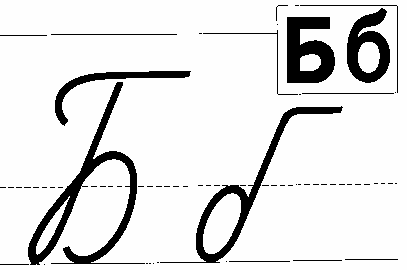 Балыкчы күлдә балык тота.
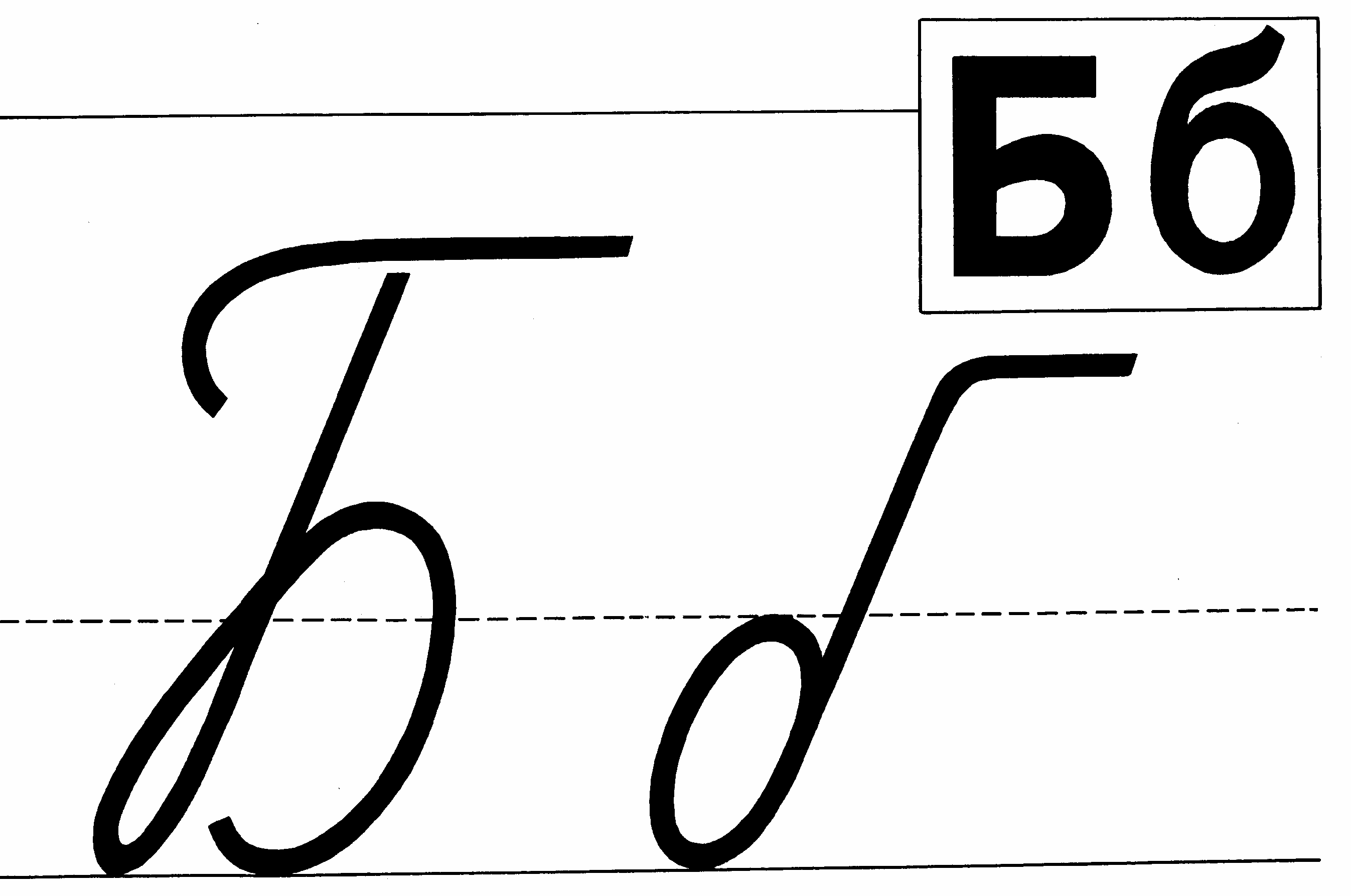 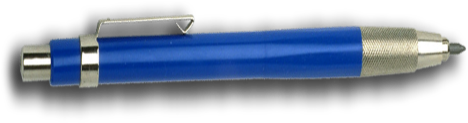 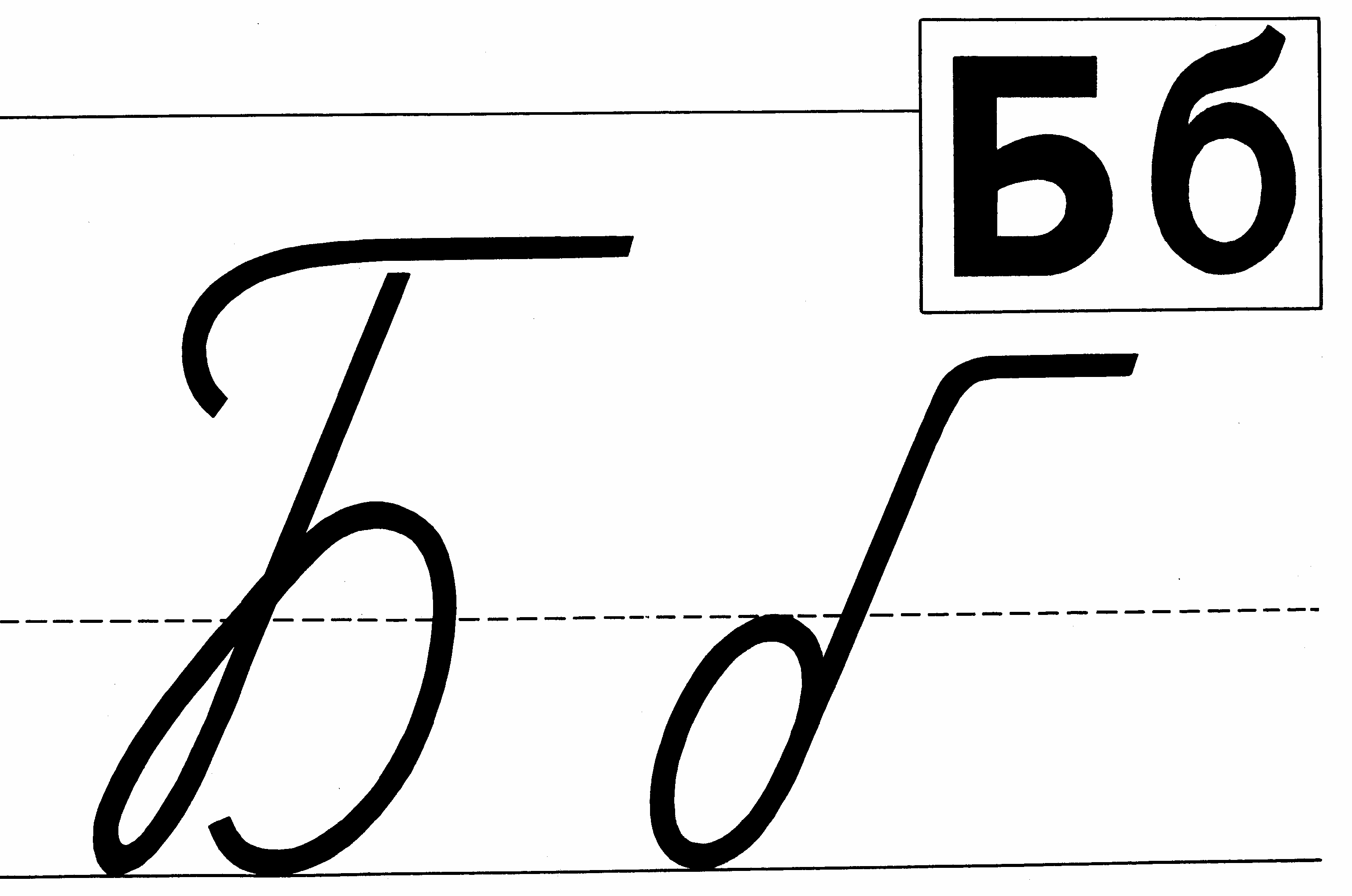 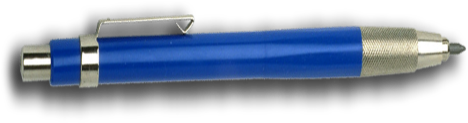 Сүзнең төп мәгънәсен
 белдергән кисәк
(сүзнең үзгәрми торган өлеше)
тамыр дип атала
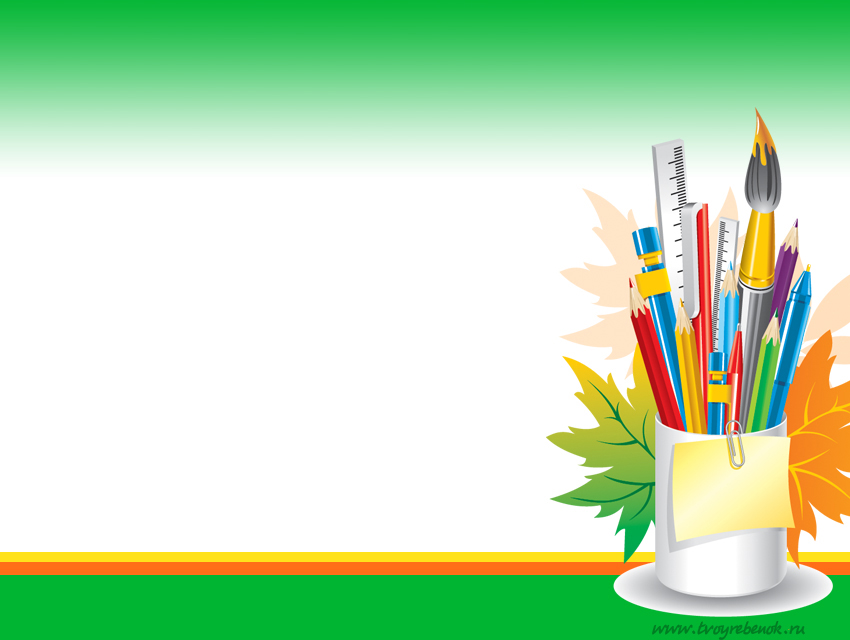 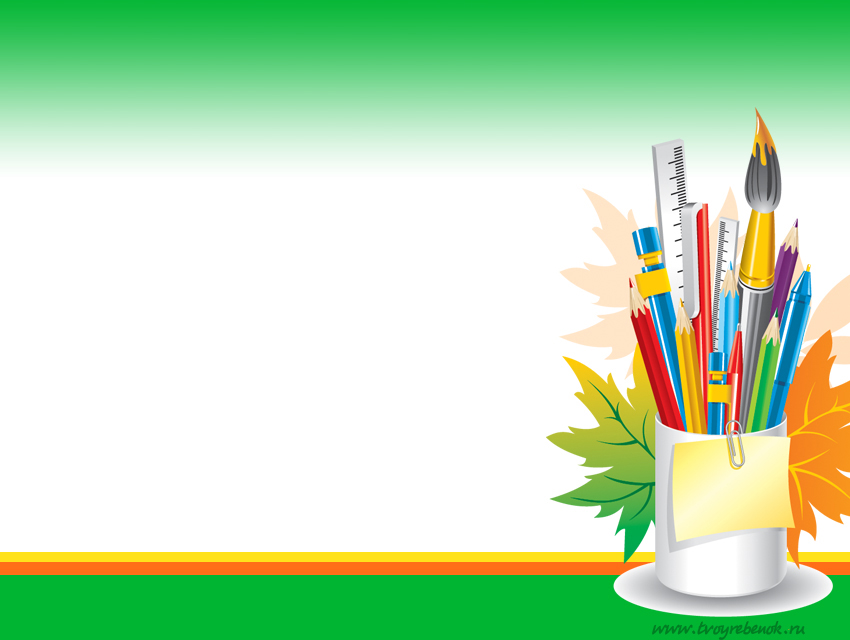 Бер тамырдан ясалып, яңа мәгънә белдерә торган сүзләр тамырдаш сүзләр була.
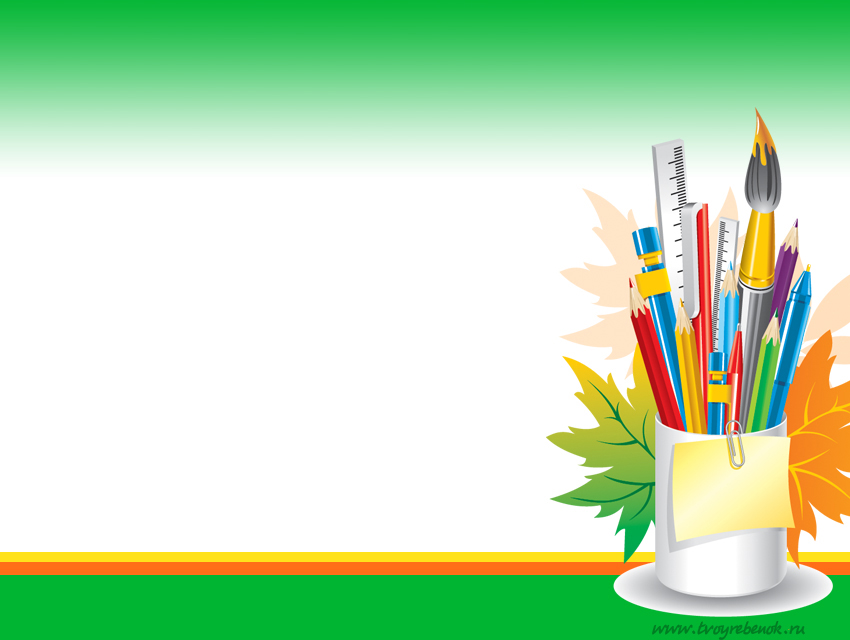 Тема: Тамырдаш сүзләр
Максат:
Сүзнең тамырын билгеләү, тамырга кушымчалар ялгап тамырдаш сүзләр ясарга өйрәнү; 
 укучыларның уйлау, фикерләү сәләтен, иҗади активлыгын, дөрес язу күнекмәләрен үстерү:
үзара дуслык, ярдәмчеллек сыйфатлары тәрбияләү.
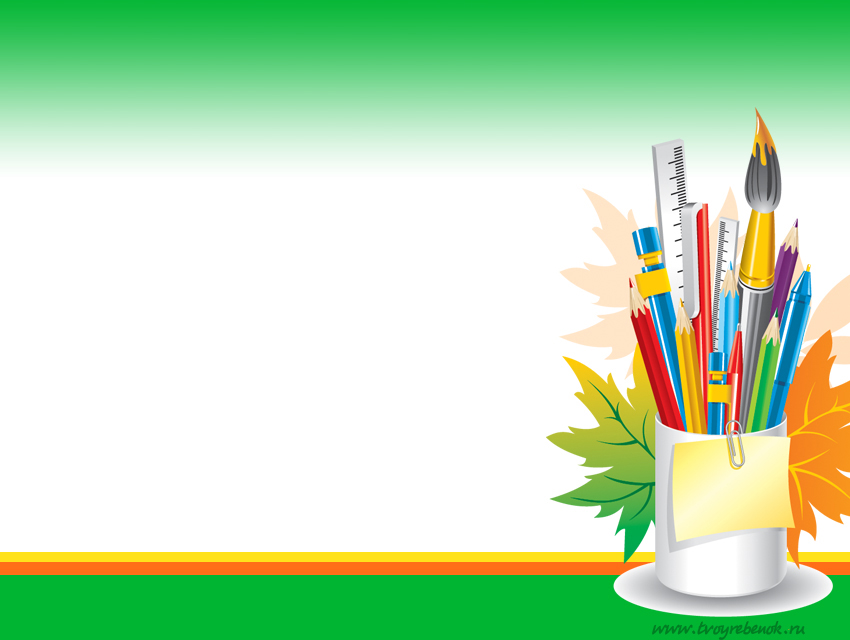 ЯЛ   ИТҮ
-Сүзнең төп мәгънәсен белдергән кисәк тамыр була
-Су, сулык, сулы –тамырдаш сүзләр
-Татар алфавитында 33 хәреф бар
-Авазларны әйтәбез һәм ишетәбез
-Апа сүзе нечкә әйтелешле сүз 
-О хәрефе сүзнең беренче иҗегендә генә языла
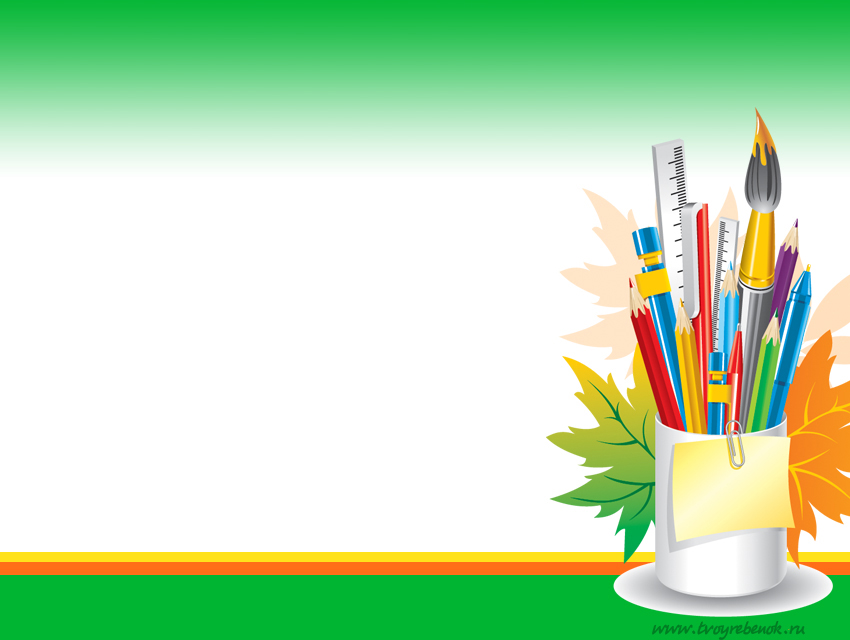 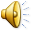 юл
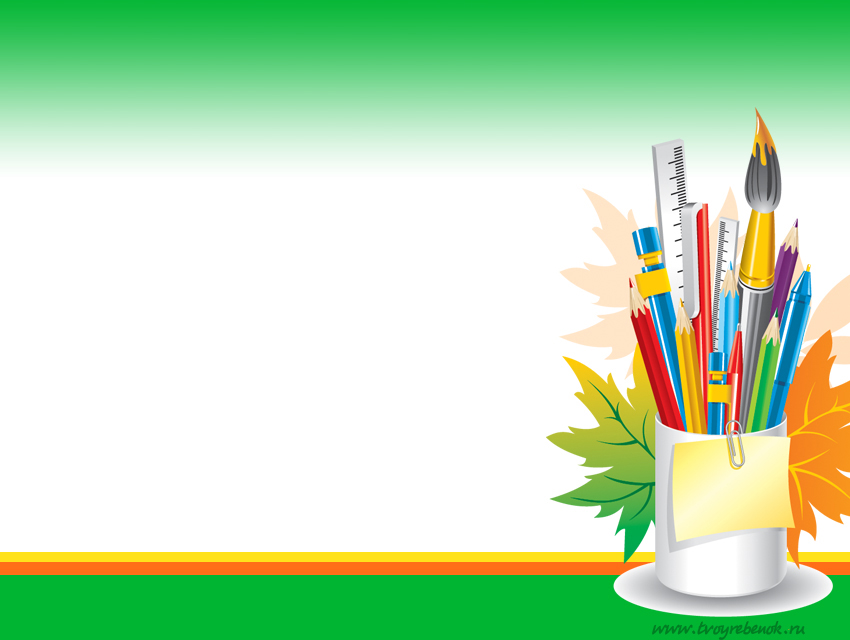 ЮЛЧЫ
ЮЛДАШ
ЮЛАУЧЫ
ЮЛБАСАР
ЮЛ
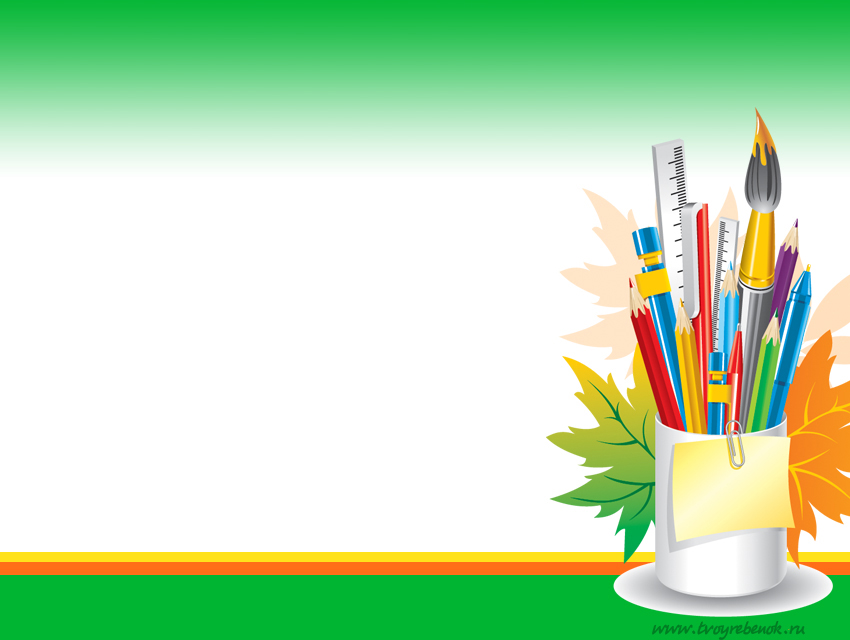 Сүзләрнең мәгънәсе
Юлдаш  - иптәш
Юлчы – юлдан баручы
Юлаучы  - үтеп баручы кеше
Юлбасар  – юлда урлаучы кеше
Артык сүзне табыгыз
Артык сүзне табыгыз
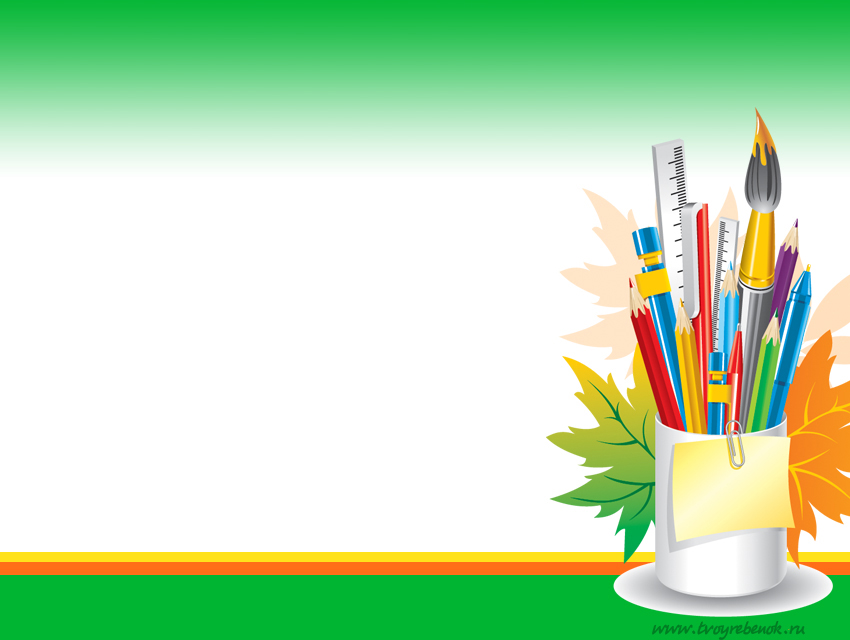 КАГЫЙДӘ
Бер тамырдан ясалып, 
яңа мәгънә белдергән сүзләр  тамырдаш сүзләр
     дип атала.
ФИЗКУЛЬТМИНУТ
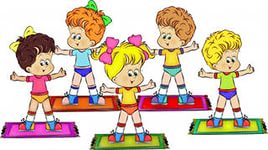 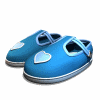 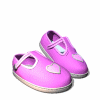 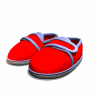 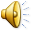 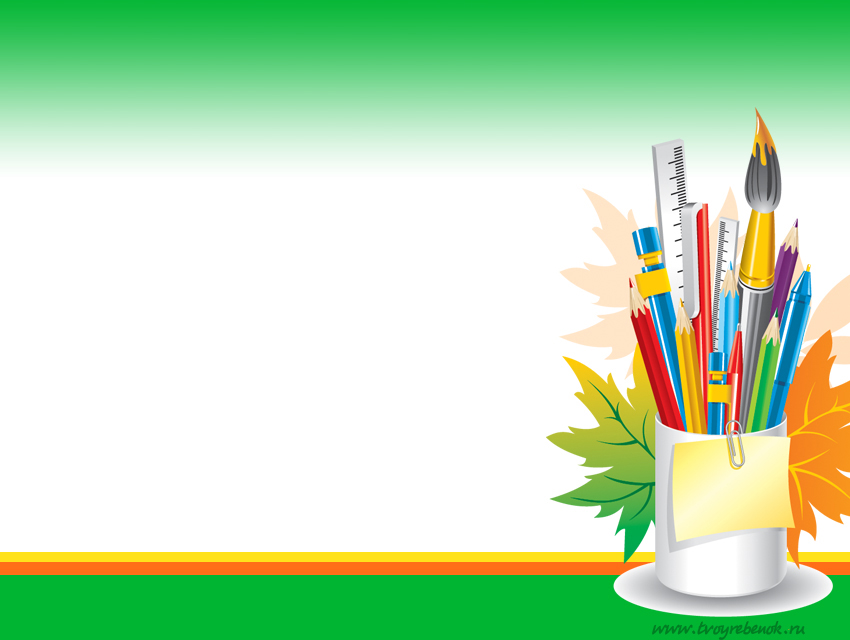 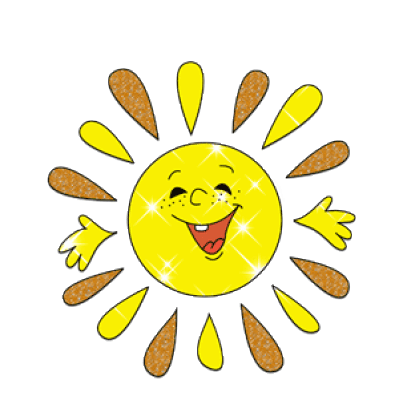 РӘХМӘТ!!! САУ БУЛЫГЫЗ!!!